MW Globular Clusters
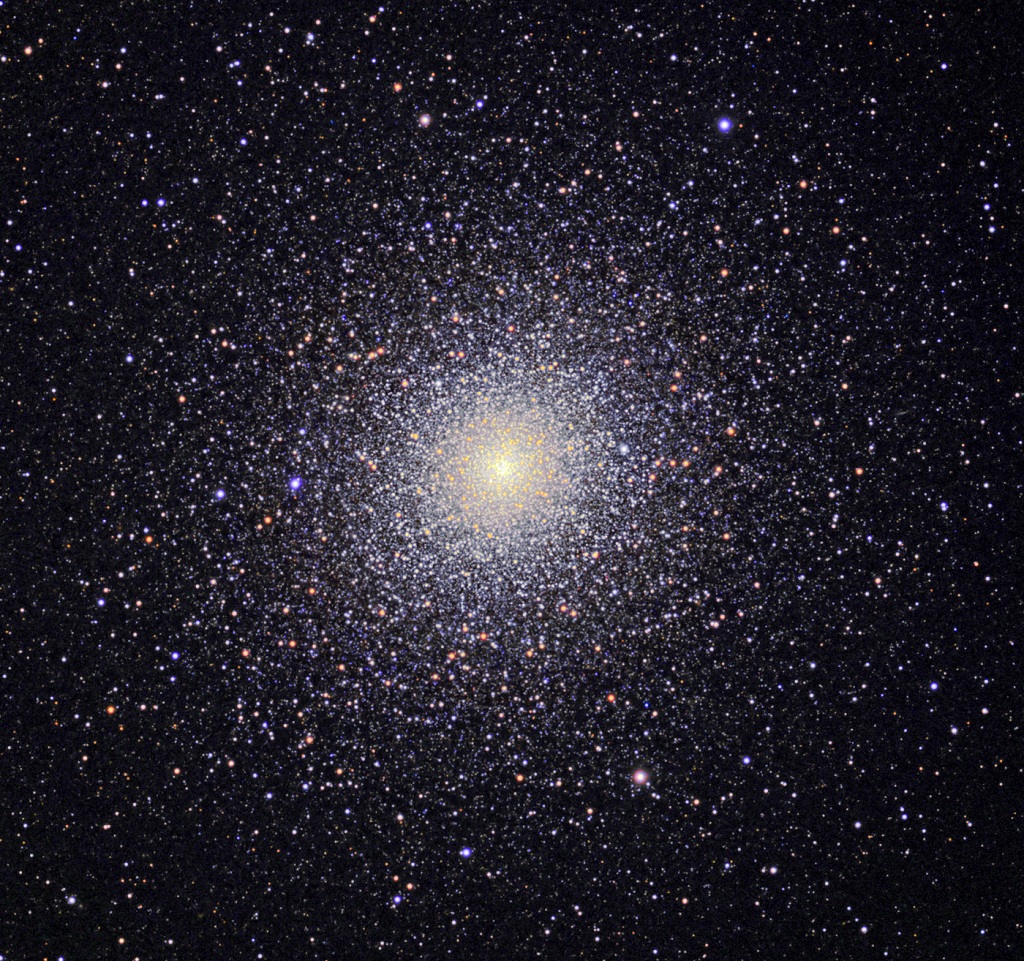 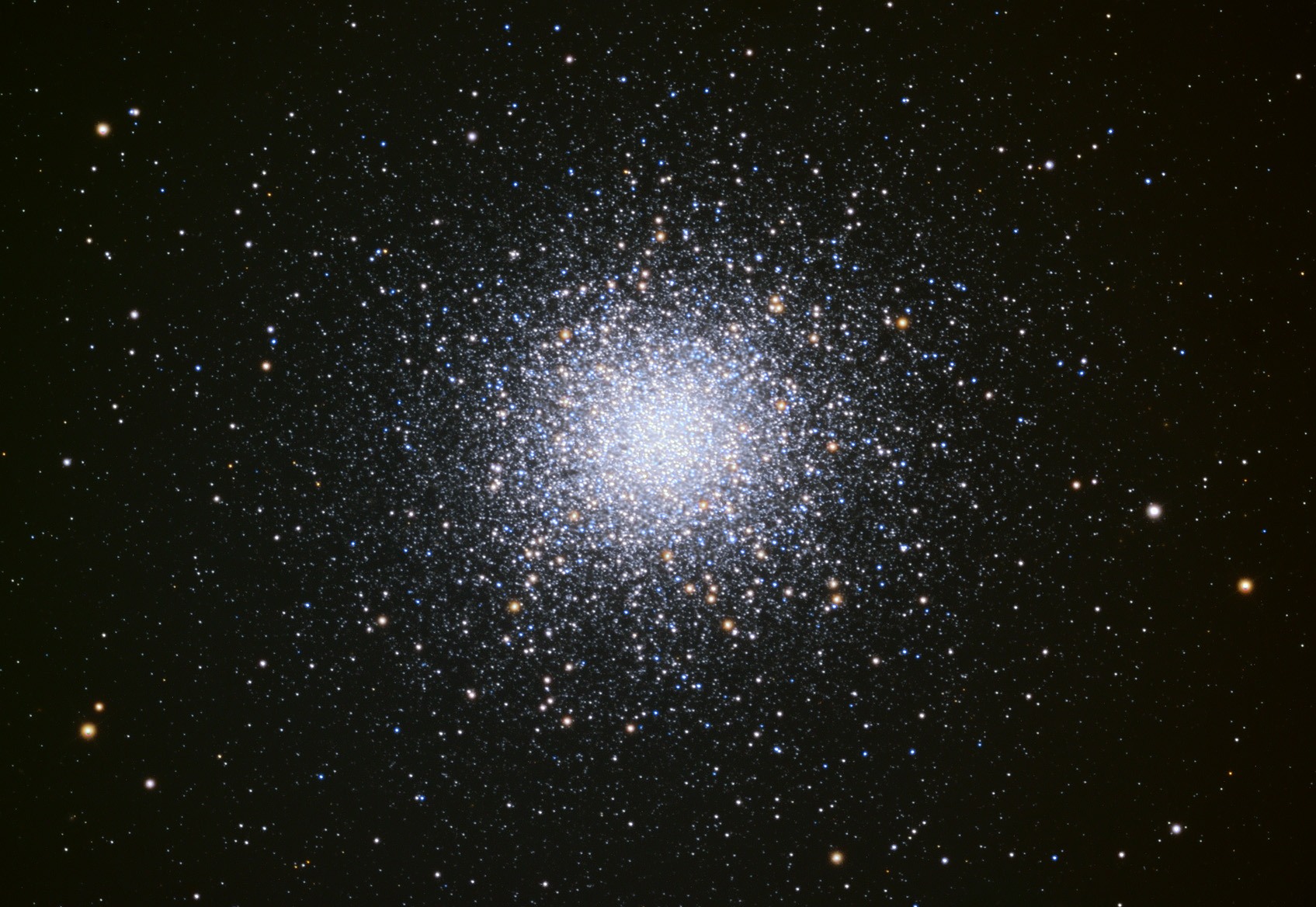 M13 in Hercules               47 Tuc in Tucana
        (north)                               (south)
[Speaker Notes: This would be short without continuation from last globular cluster lecture.]
Proposal Future Bits
Thursday 28 MAR
         Level 2 … 1st Draft

Thursday 04 APR
        Budget and Justification
Thursday 11 APR
        Facilities and Mentoring
Thursday 25 APR        
        Final Proposal = 5 pieces
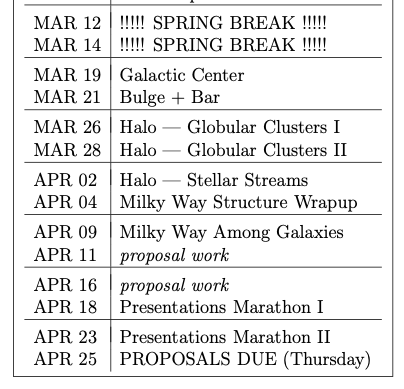 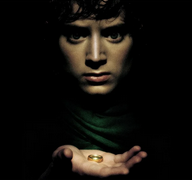 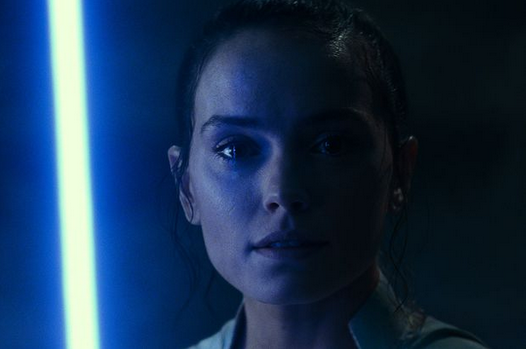 Proposal Budget
Thursday 04 APR
        Budget Spreadsheet = 1 page
        Budget Justification = 2 pages

templates on course website
        http://www.astro.gsu.edu/~thenry/GALACTIC

painful details
        https://ursa.research.gsu.edu/proposals-awards/develop-proposal-budget/
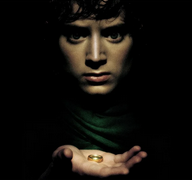 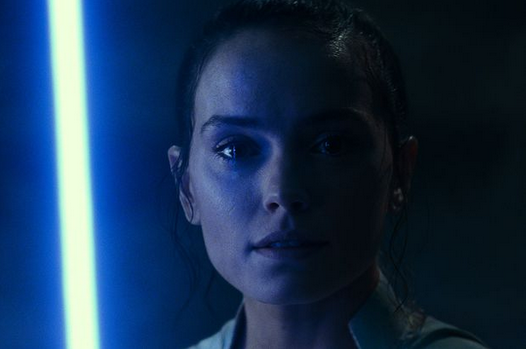 Proposal Budget
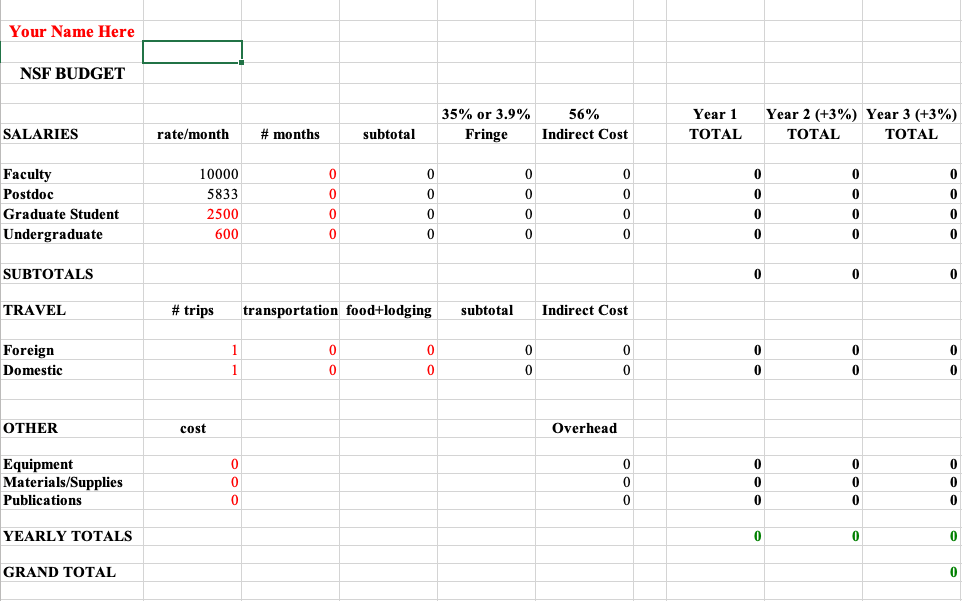 Proposal Budget
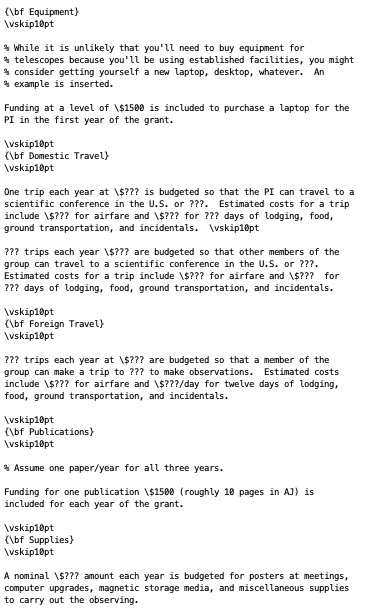 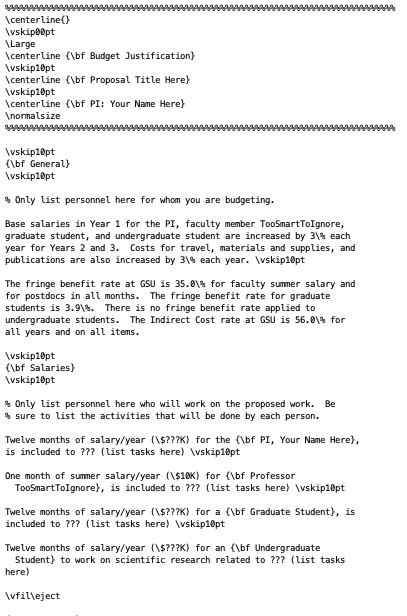 MW Globular Clusters
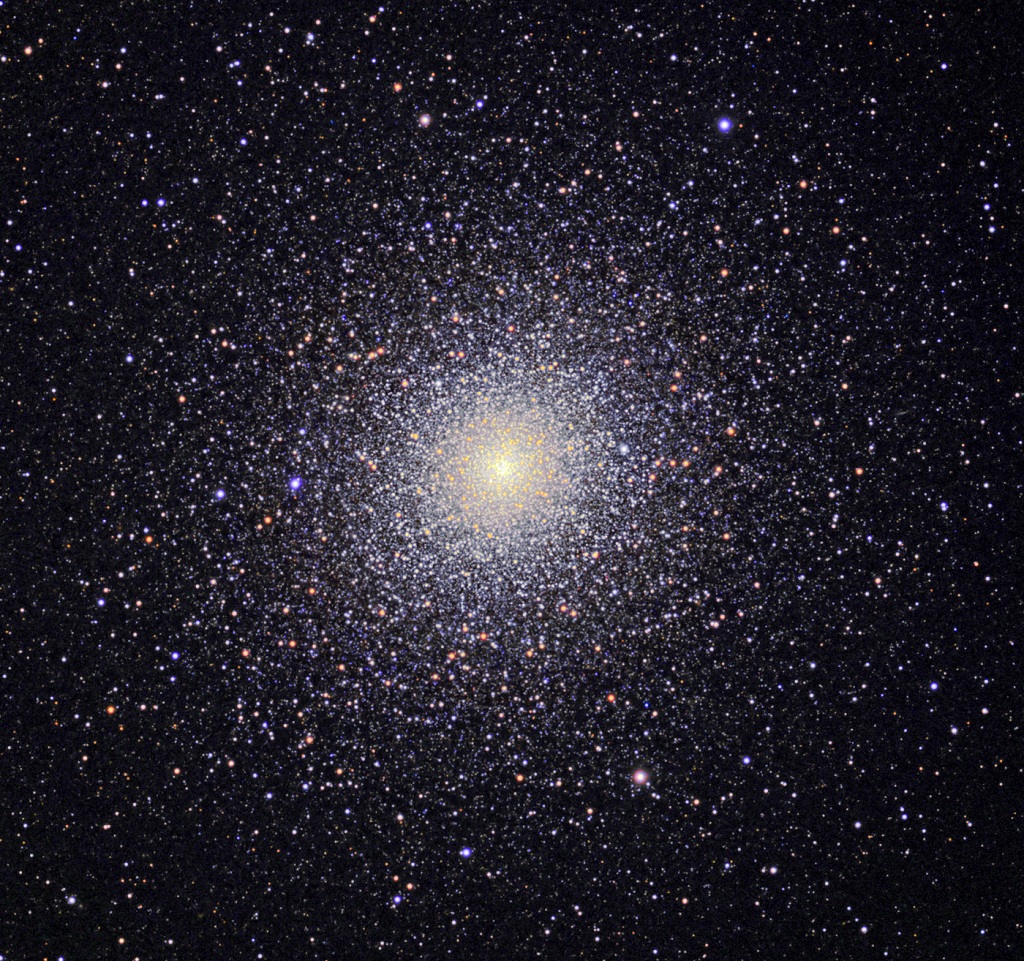 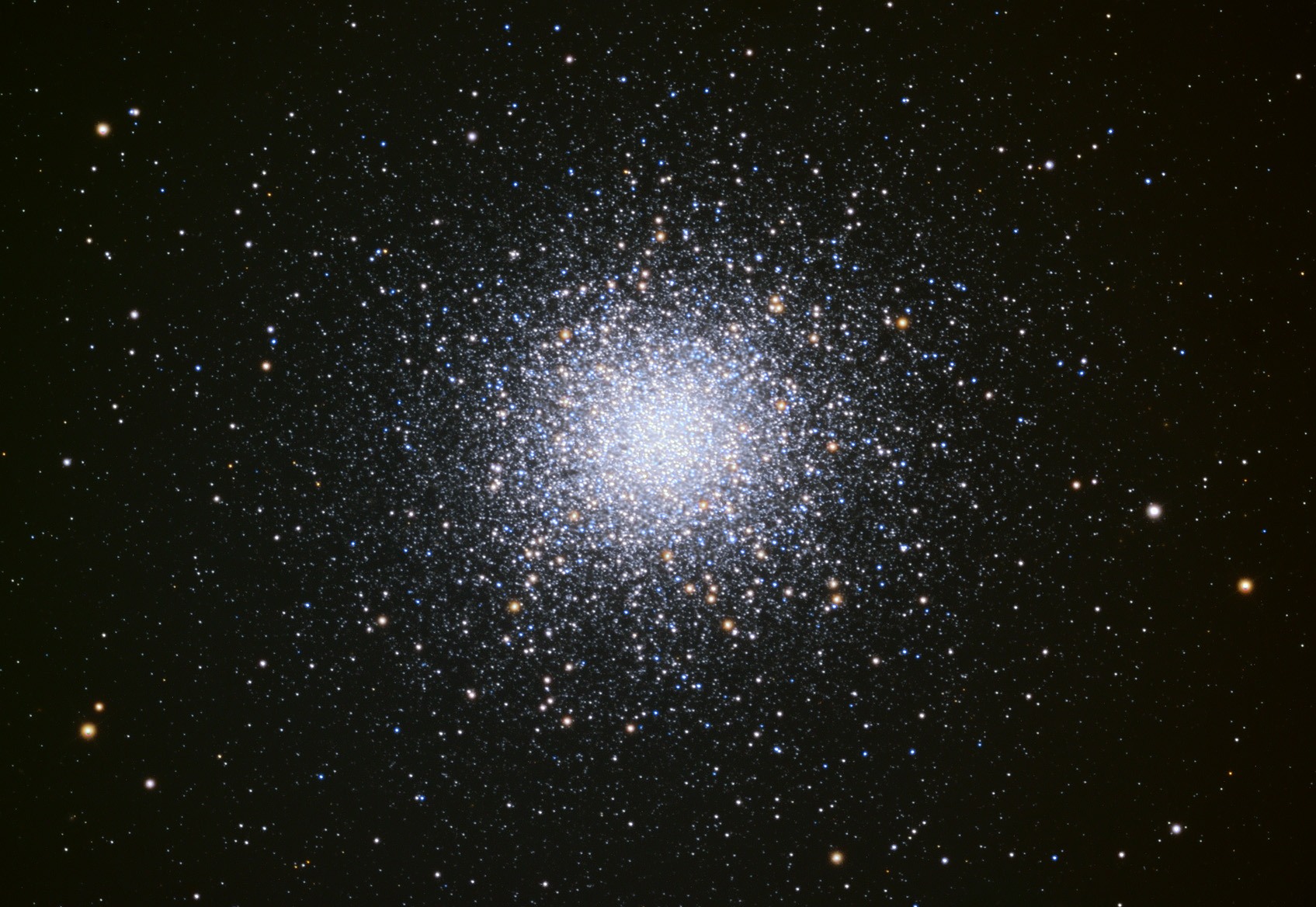 M13 in Hercules               47 Tuc in Tucana
        (north)                               (south)
GC HR Diagrams
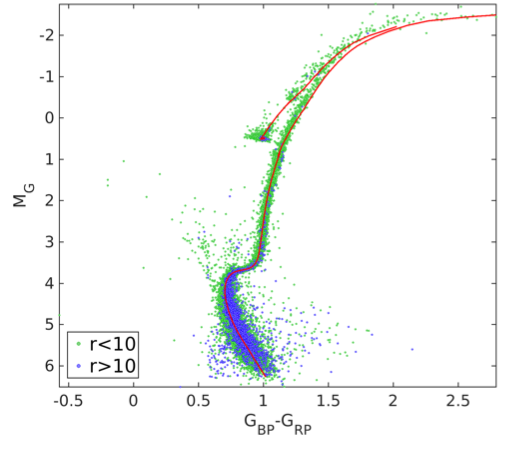 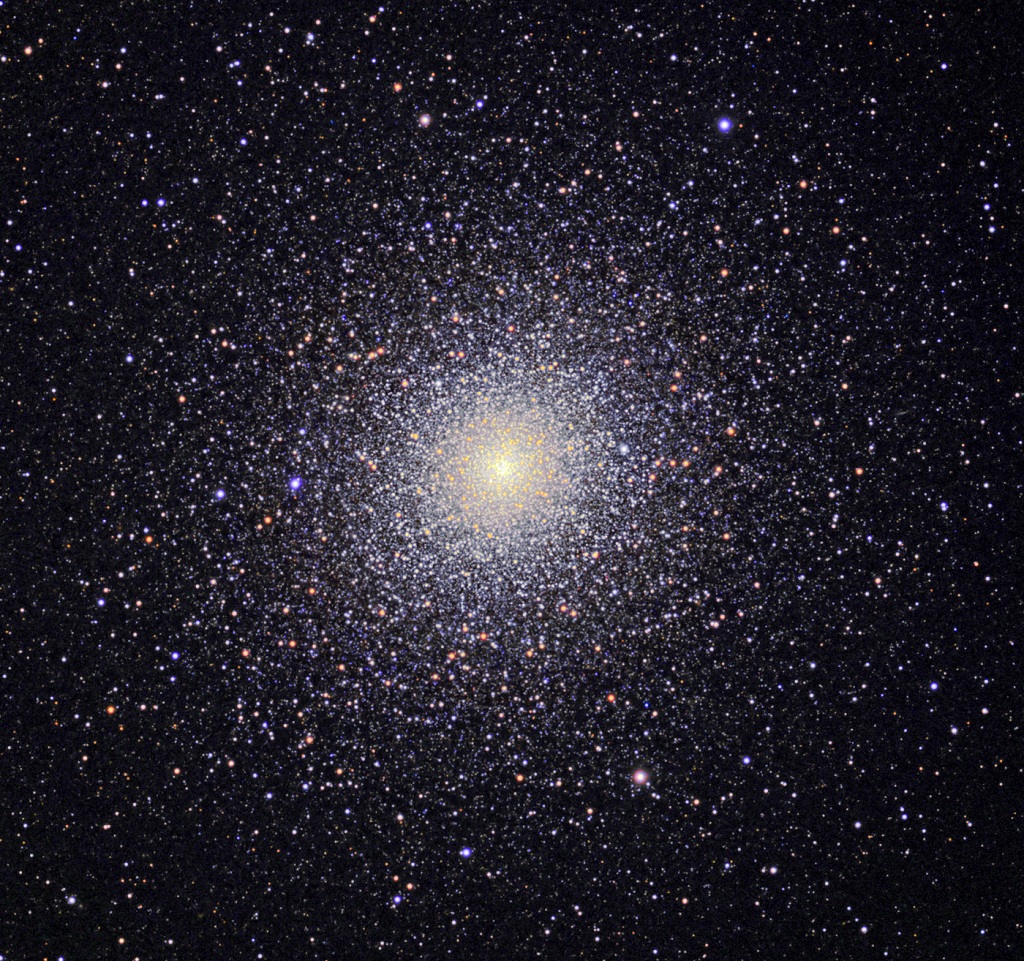 47 Tuc
green	< 10 arcmin = 3X half-light radius
blue	> 10 arcmin
Babusiaux+ (2018)
GC HR Diagrams
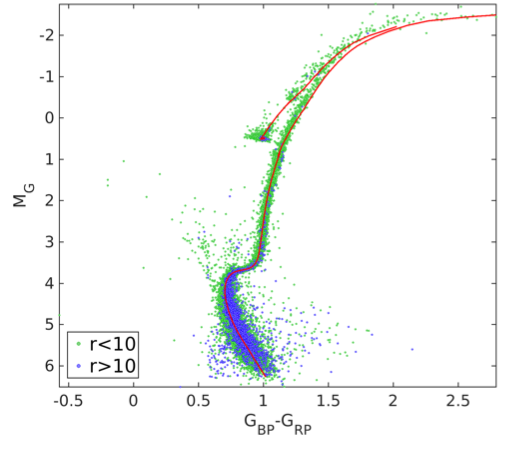 asymptotic giant branch
6
horizontal branch
5
4
red giant branch
blue
stragglers
7
3
subgiant branch
main seq turnoff
2
1
main sequence
Babusiaux+ (2018)
GC HR Diagrams
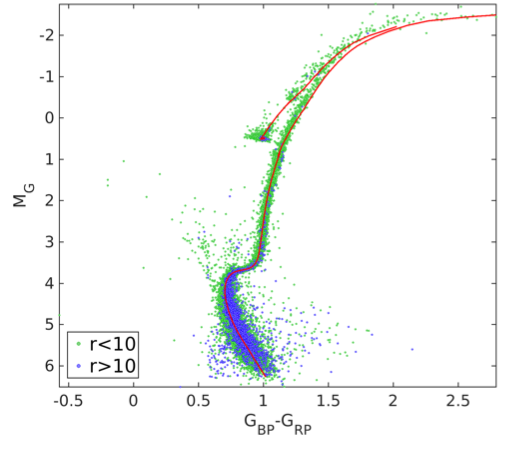 MSTO: used to determine age

SGB: narrow … stars of same
mass evolving off simultaneously
      = all stars have same age

RGB  	H shell only

HB 	He  C core 
	H  He shell

AGB  	He  C shell
	H  He shell

BS 	mass exchange
AGB
RGB
HB
BS
SGB
MSTO
Babusiaux+ (2018)
Sun *DOES* go AGB
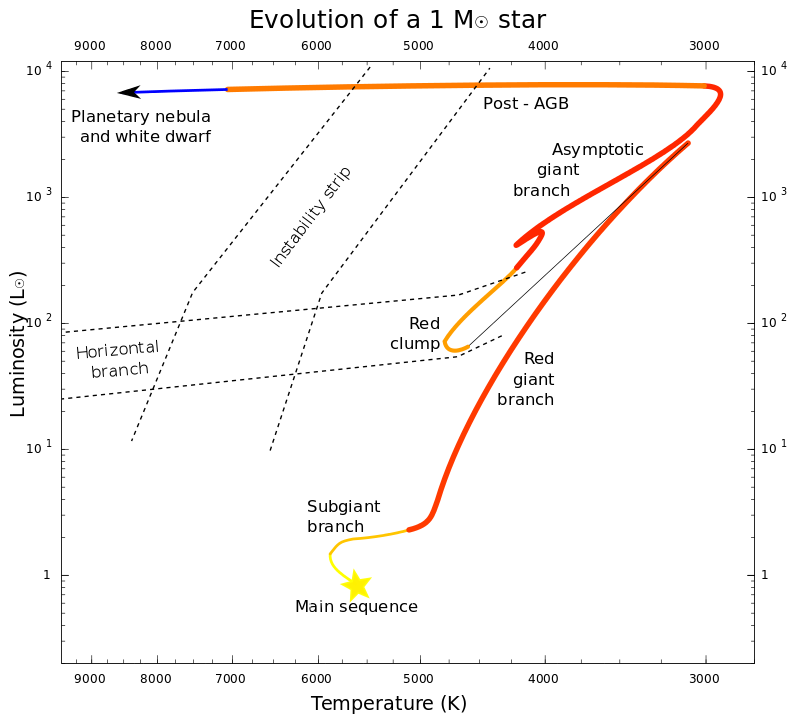 helium flash
He  C shell
H  He shell
He  C core
H shell only
[Speaker Notes: Sun *DOES* go AGB]
GC HR Diagrams
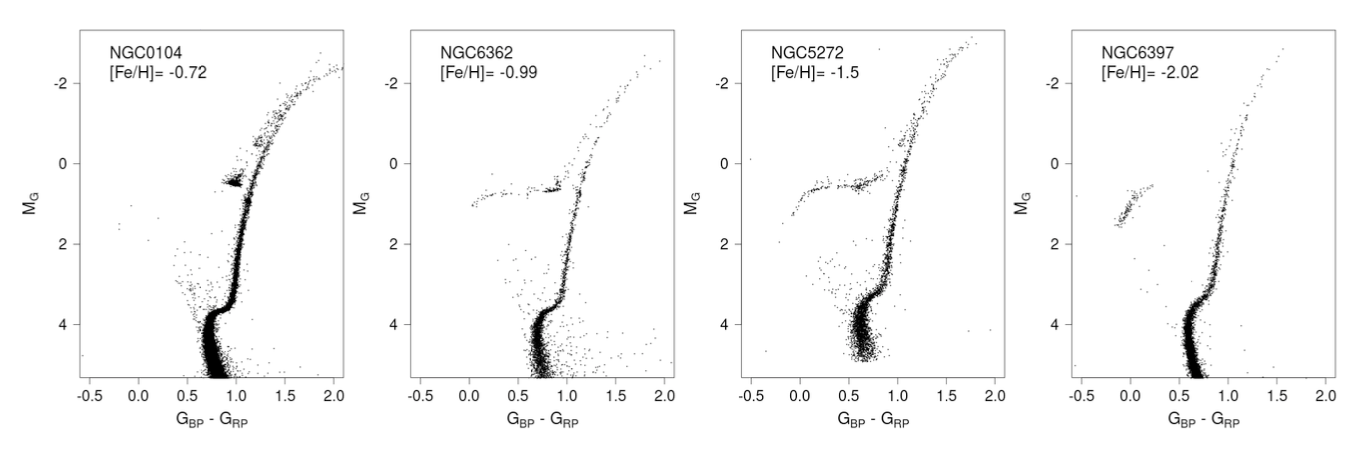 47 Tuc
M 3
Which cluster is furthest?
M 3 at 10.4 kpc
NGC 6397 at 2.4 kpc
Which cluster is closest?
How do the MSTOs compare?
higher metallicity … redder
How do the RGBs compare?
higher metallicity … redder
How do the HBs compare?
lower metallicity … stretches blueward
Babusiaux+ (2018)
[Speaker Notes: NGC 104 = 47 Tuc … 4.5 kpc
NGC 6362 … 7.6 kpc
NGC 5272 = M3 … 10.4 kpc
NGC 6397 … 2.4 kpc]
1,865 × 2,560
GC Colors
Why are high metallicity stars RED 
       and low metallicity stars BLUE?
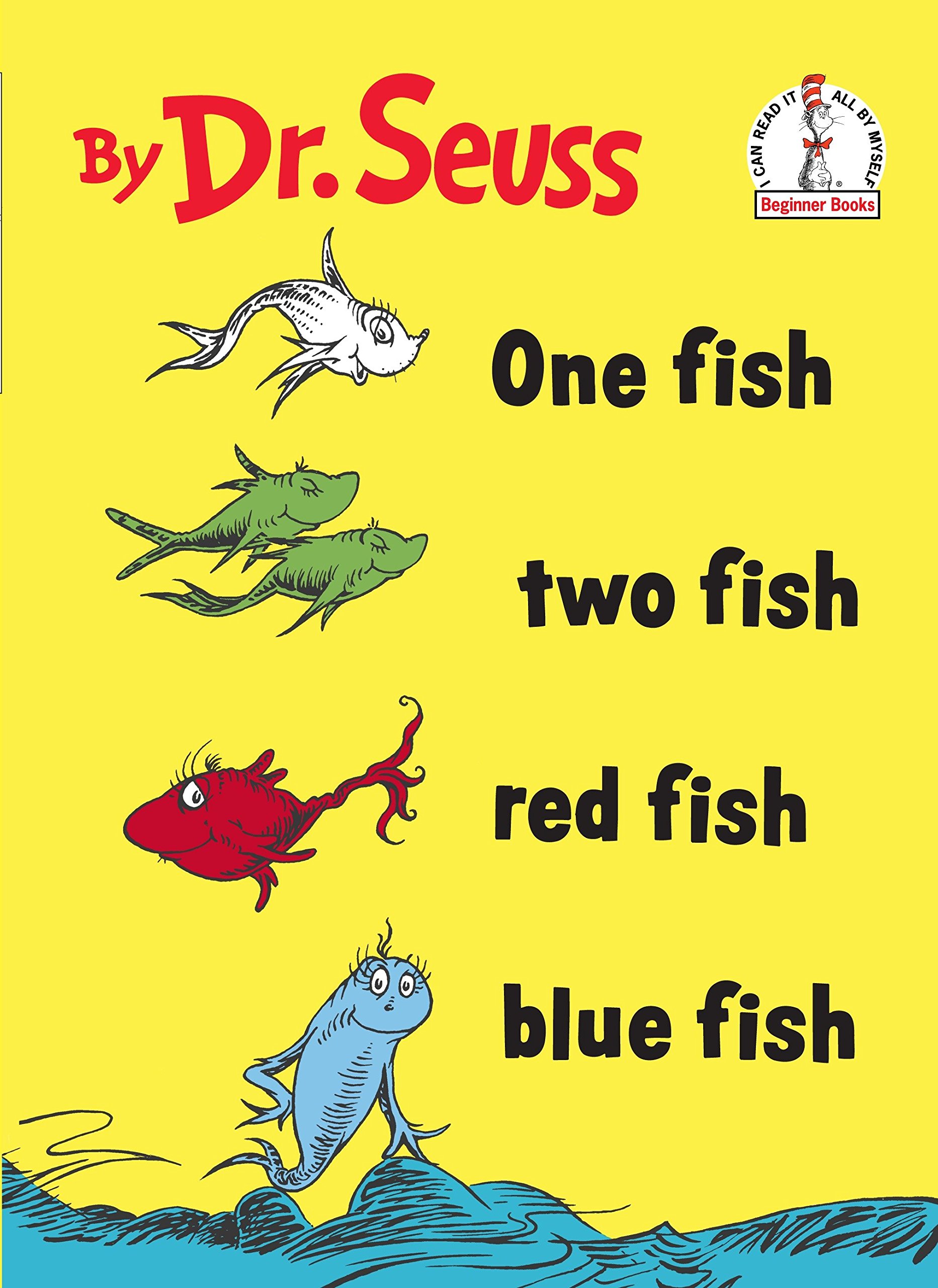 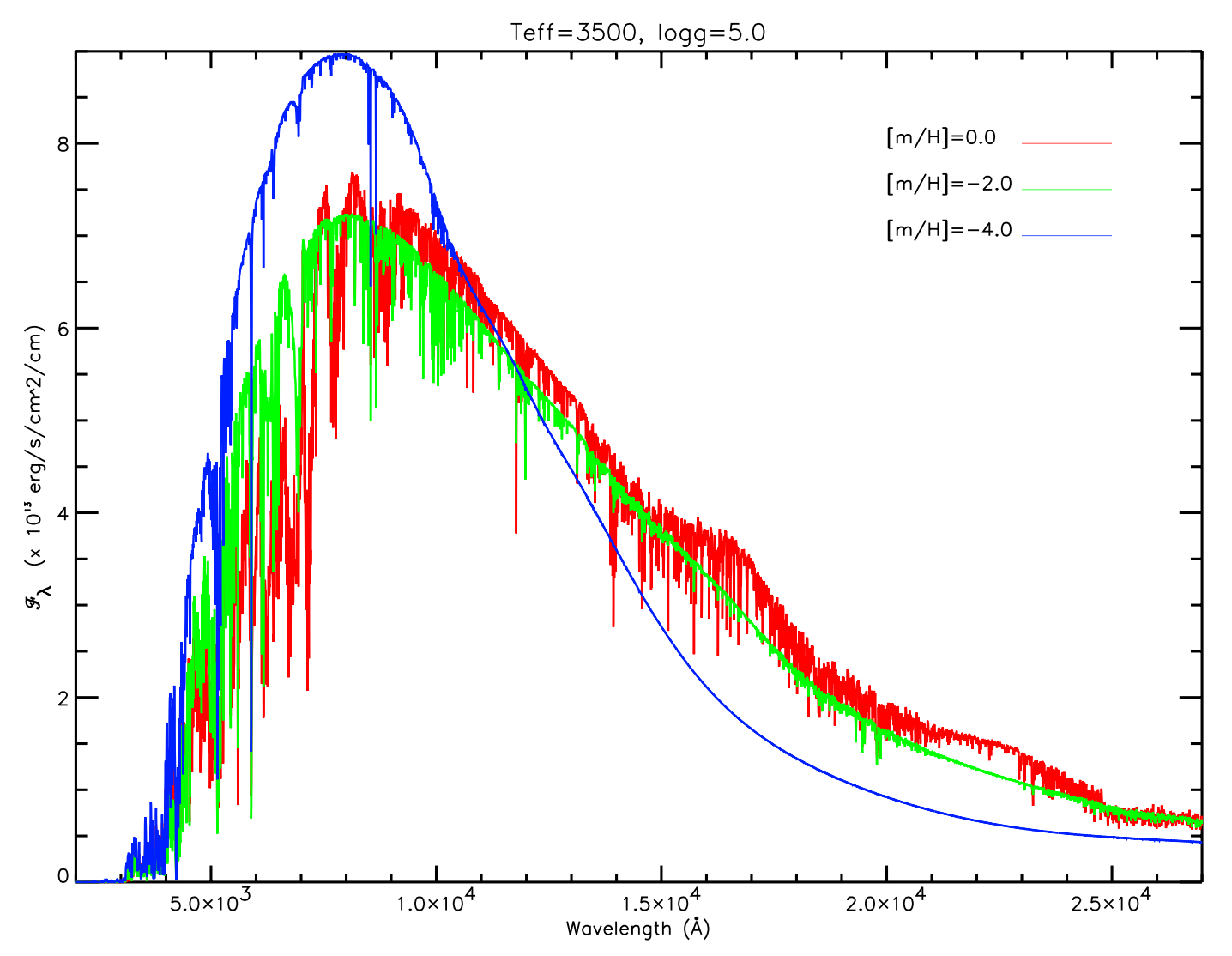 Jao+ 
(2008)
star

 star
Line blanketing: many metals (particularly Fe) 
in stellar atmospheres of stars absorb
blue light, so the star looks redder.
Opacity: more metals absorb energy from the 
stellar interior, making red giants “swell up” 
more, causing cooler (redder) temperatures.
Metal poor stars are blue … Metal rich stars are red

WHY?
[Speaker Notes: NGC 104 = 47 Tuc … 4.5 kpc
NGC 6362 … 7.6 kpc
NGC 5272 = M3 … 10.4 kpc
NGC 6397 … 2.4 kpc]
GC HR Diagrams
most GCs are “single population” clusters … stars have = ages, metallicities, but …
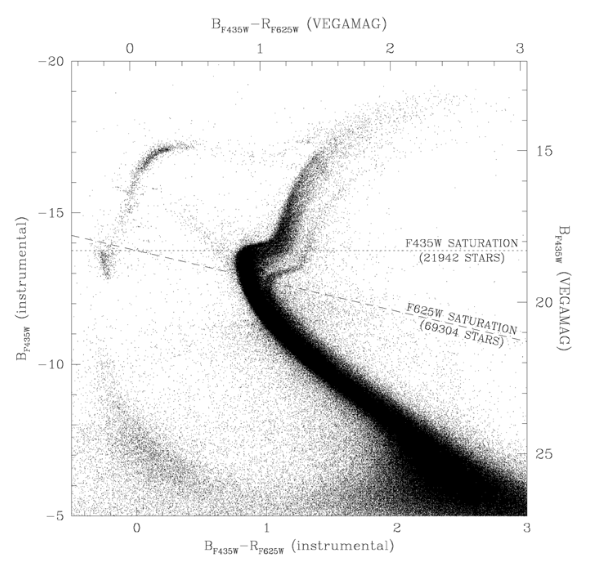 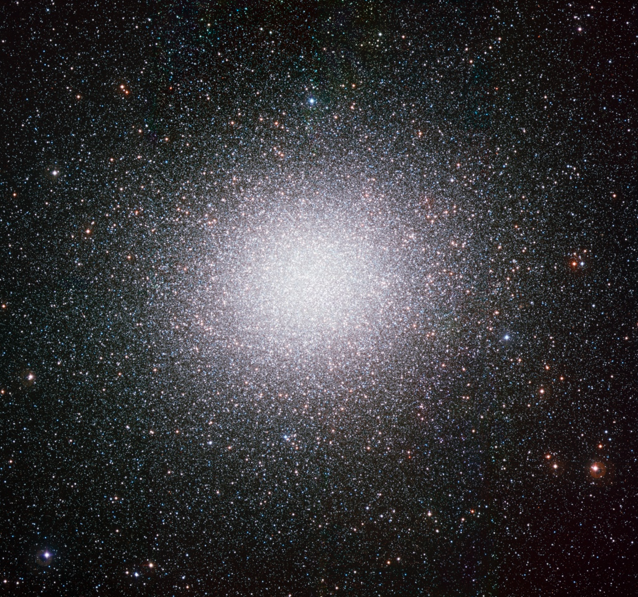 multiple MS, SGB, RGB, …
What might cause this?
dwarf galaxy core?
merged GCs?
Anderson+ (2010)
GC Ages
adjustments by changing
metallicity
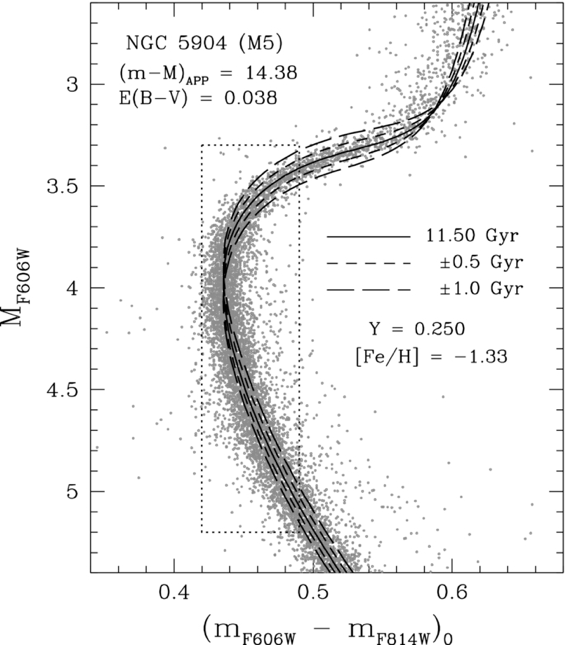 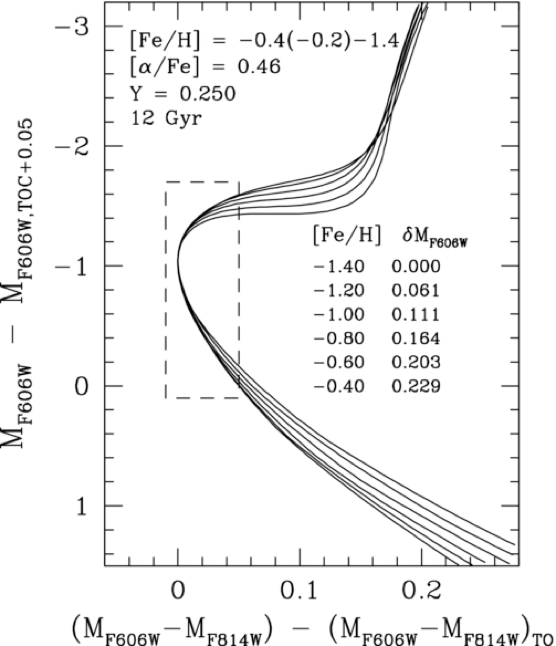 Van den Berg+ (2013)
GC Ages
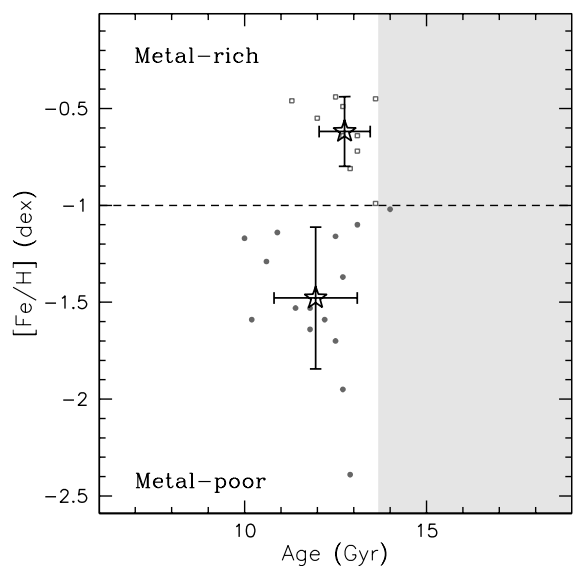 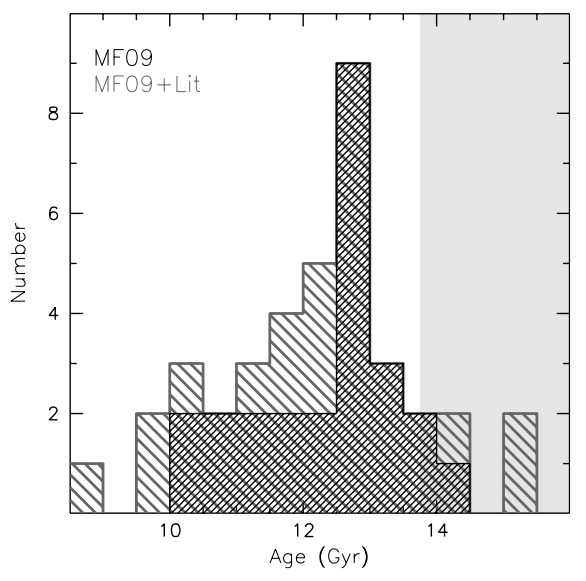 ages from isochrone fits
a few ages > 13.7 Gyr

GCs are oldest MW components
more metal rich are older
say what?

another factor at play …
Roediger+ (2014)
[Speaker Notes: Left: Adopted age distribution for the S05 GGC sample based on either MF09 alone (black), or MF09 plus additional sources of age information in the literature (for those clusters not studied by MF09; dark gray). The shaded region corresponds to ages in excess of that of the universe (Komatsu et al. 2011).]
GC Ages
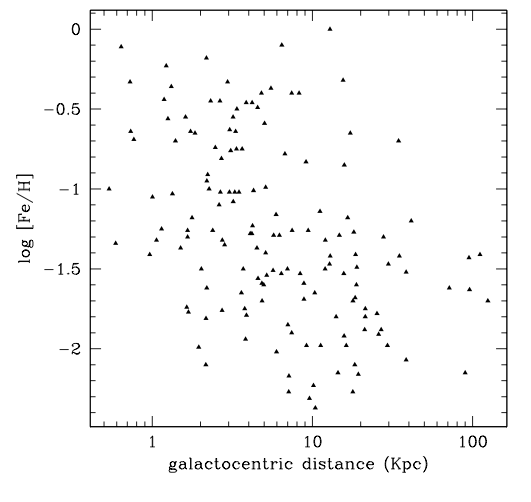 slight correlation:
higher metallicity when closer to Galactic Center

Why might that be?

GCs near GC had (slightly) enriched metal content from early star formation (?)
BUT!!!  GCs are moving in/out of Galactic potential
GC metallicity depends more on environment than age
location, location, location

bottom line: GCs are not older than the Universe …
Roediger+ (2014)
Andromeda Globular Clusters
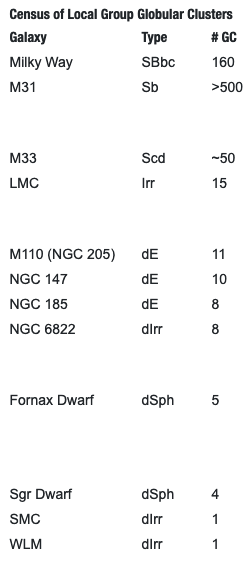 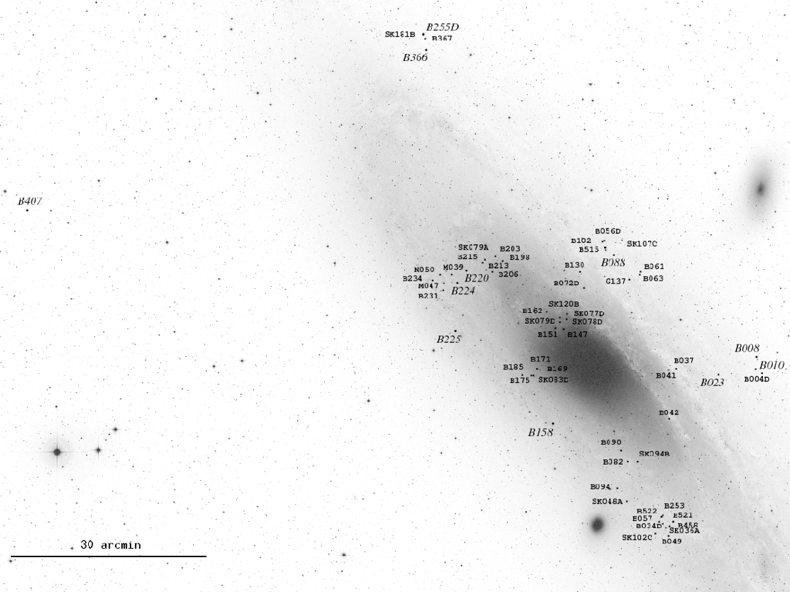 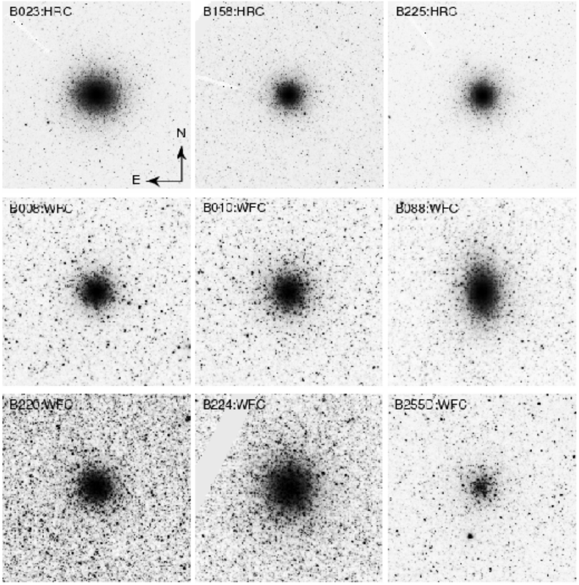 Andromeda
Triangulum
And+
HST images
all Local Group galaxies
with GCs as of 2018
Sibila+ (2009)
https://skyandtelescope.org/sky-and-telescope-magazine/extragalactic-globular-clusters/
[Speaker Notes: We don’t really know why Andromeda has 3X the globulars as the MW.
M33 = Triangulum
M110 = larger And satellite
M32 = brighter And satellite … no GCs listed]